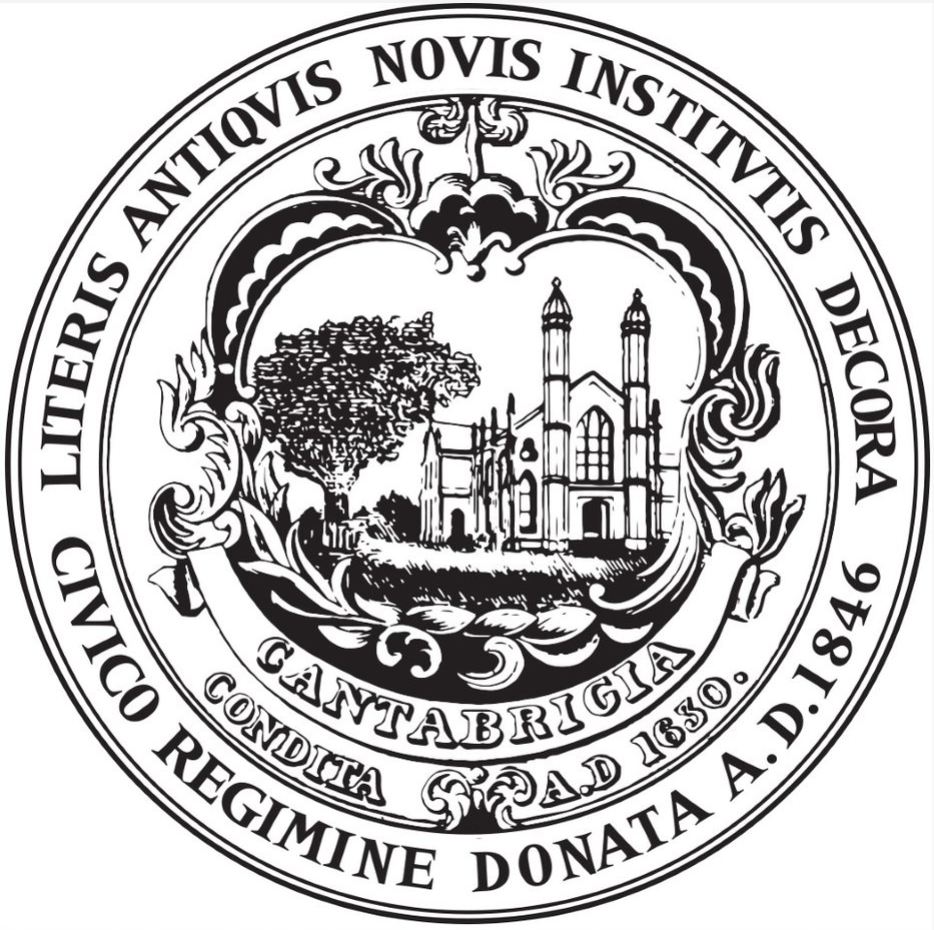 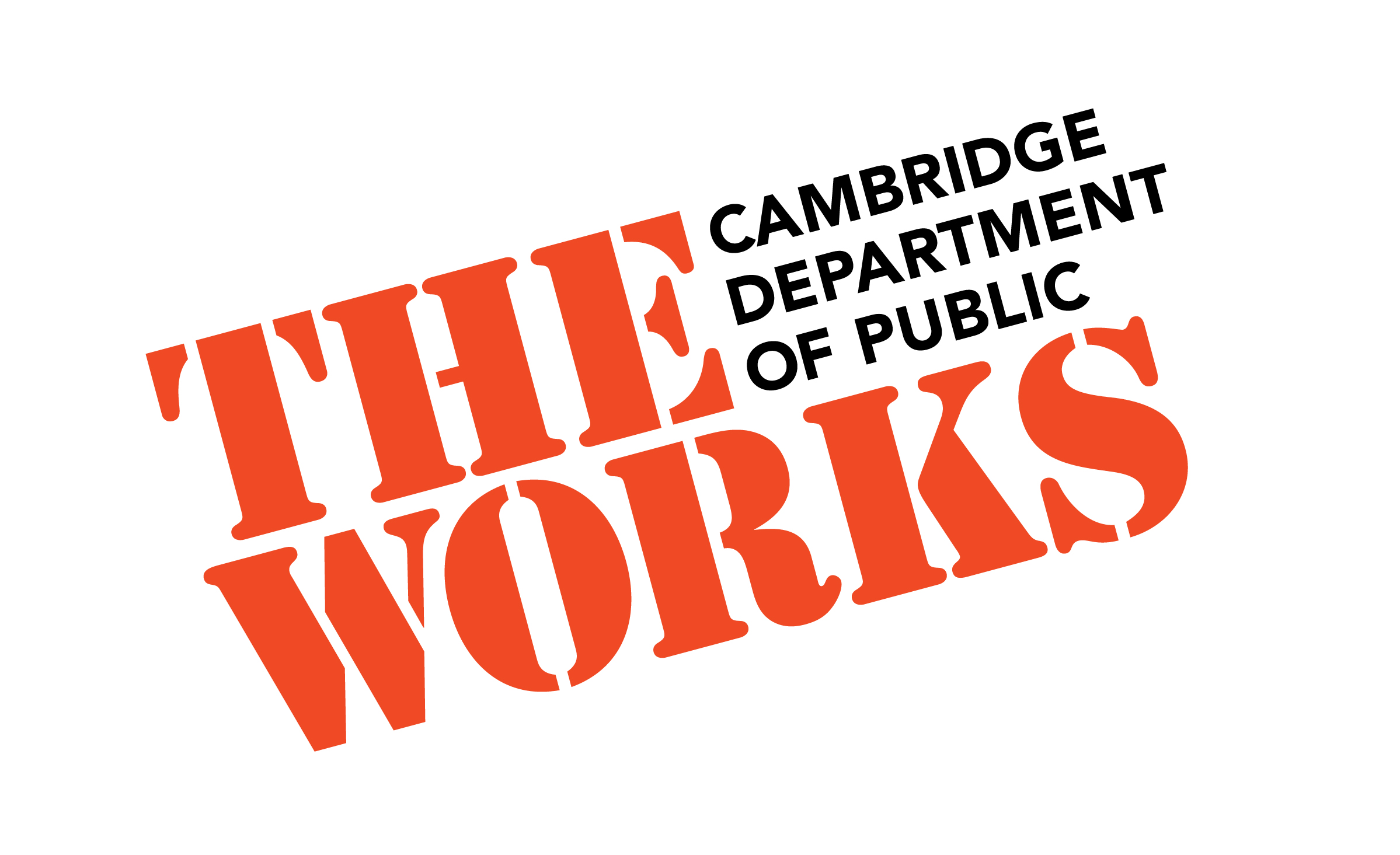 Alewife Linear Park Restoration Project
Community Discussion - October 10, 2019
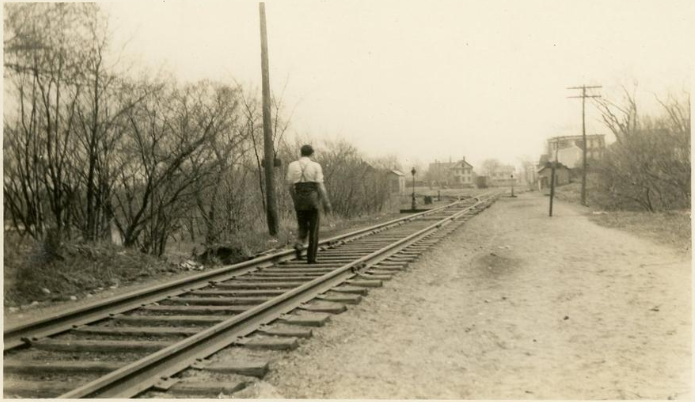 Follows the original railroad path established in 1870
Originally used for passenger service and freight operations on the Lexington and West Cambridge Railroad
Established as a multi-use path in 1985 by the MBTA, now maintained by Cambridge and Somerville
Photo: Arlington Historical Society
History
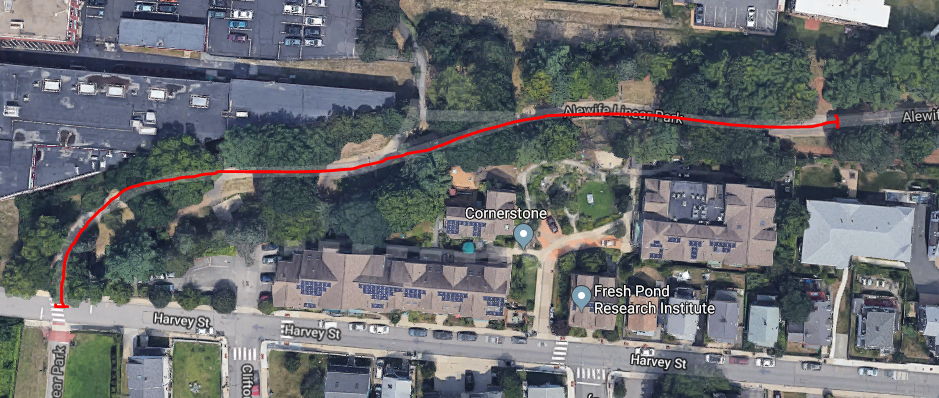 Tree Planting Opportunity
Photo: Google
Restoration Plan
Decline in tree canopy since the path’s development in 1980s
Several opportunities to develop a more robust canopy using improved planting methods
Identified areas between Harvey St. and Cedar St. entrances for a planting and maintenance program over several phases
Planting concept consistent with the original development plan
Planting Opportunities
Vertical diversity creates a multi-storied forest that enhances ecological function
Bare-root trees outperform b&b nursery stock and establish quickly  
Soil remediation through air spading and soil amendments to alleviate compacted soil and poor growing conditions.
Plant native species that contribute to a healthy ecosystem.
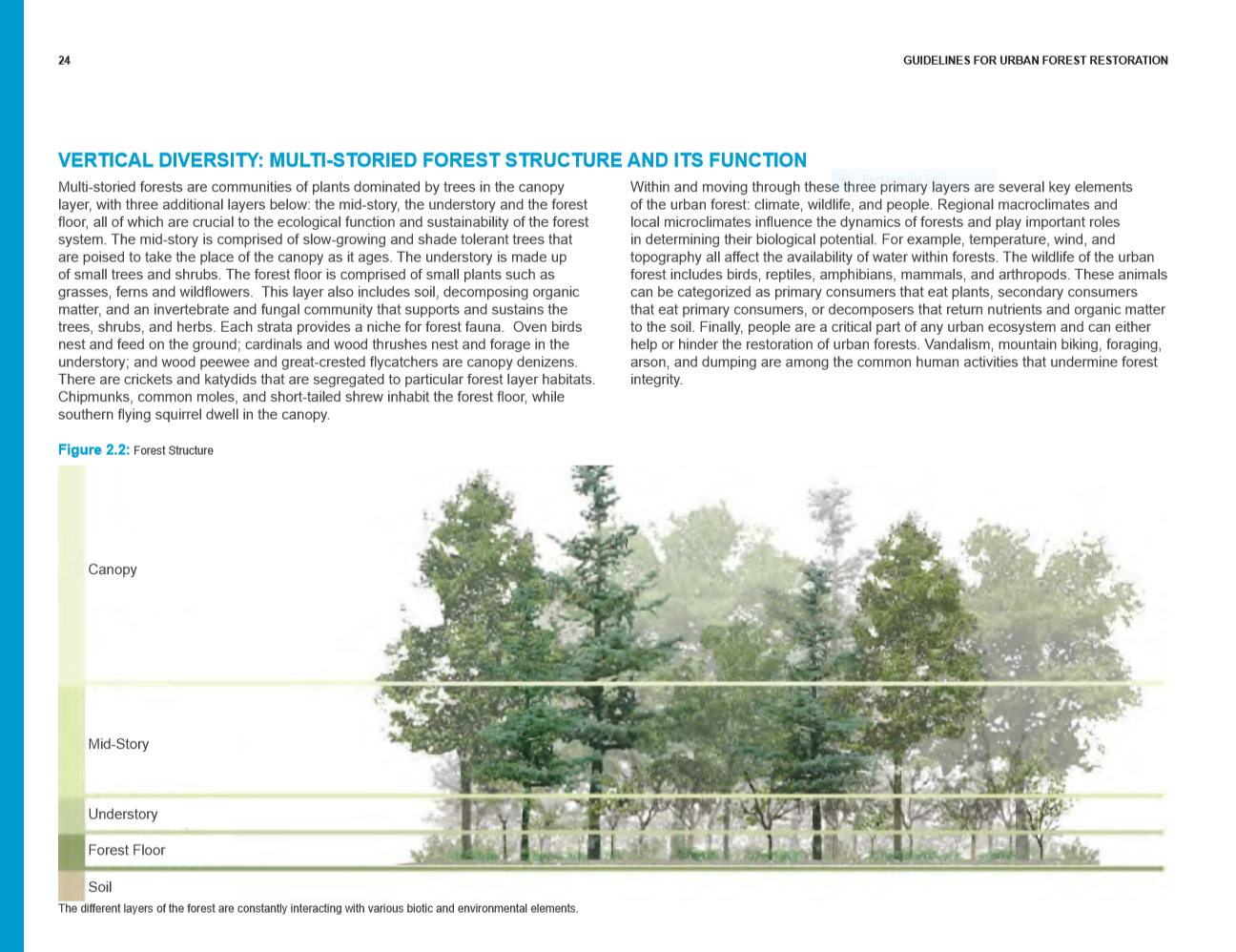 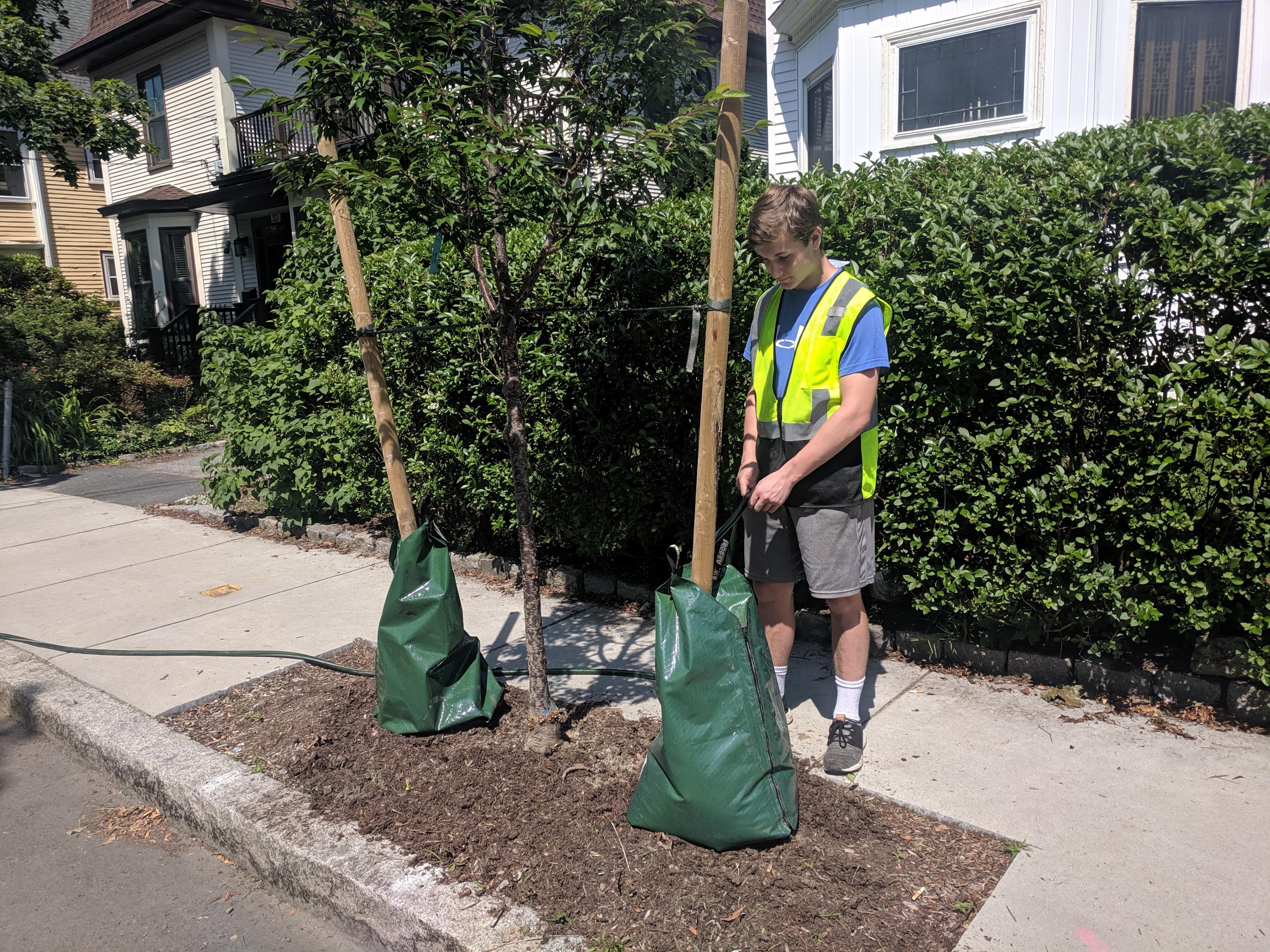 Maintenance Plan
Watering commitment through establishment.   May - October
Possibly re-establish existing irrigation system for understory watering.
Performance Mulch- a 50/50 blend of compost and bark mulch adds nutrients and enhances soil structure.
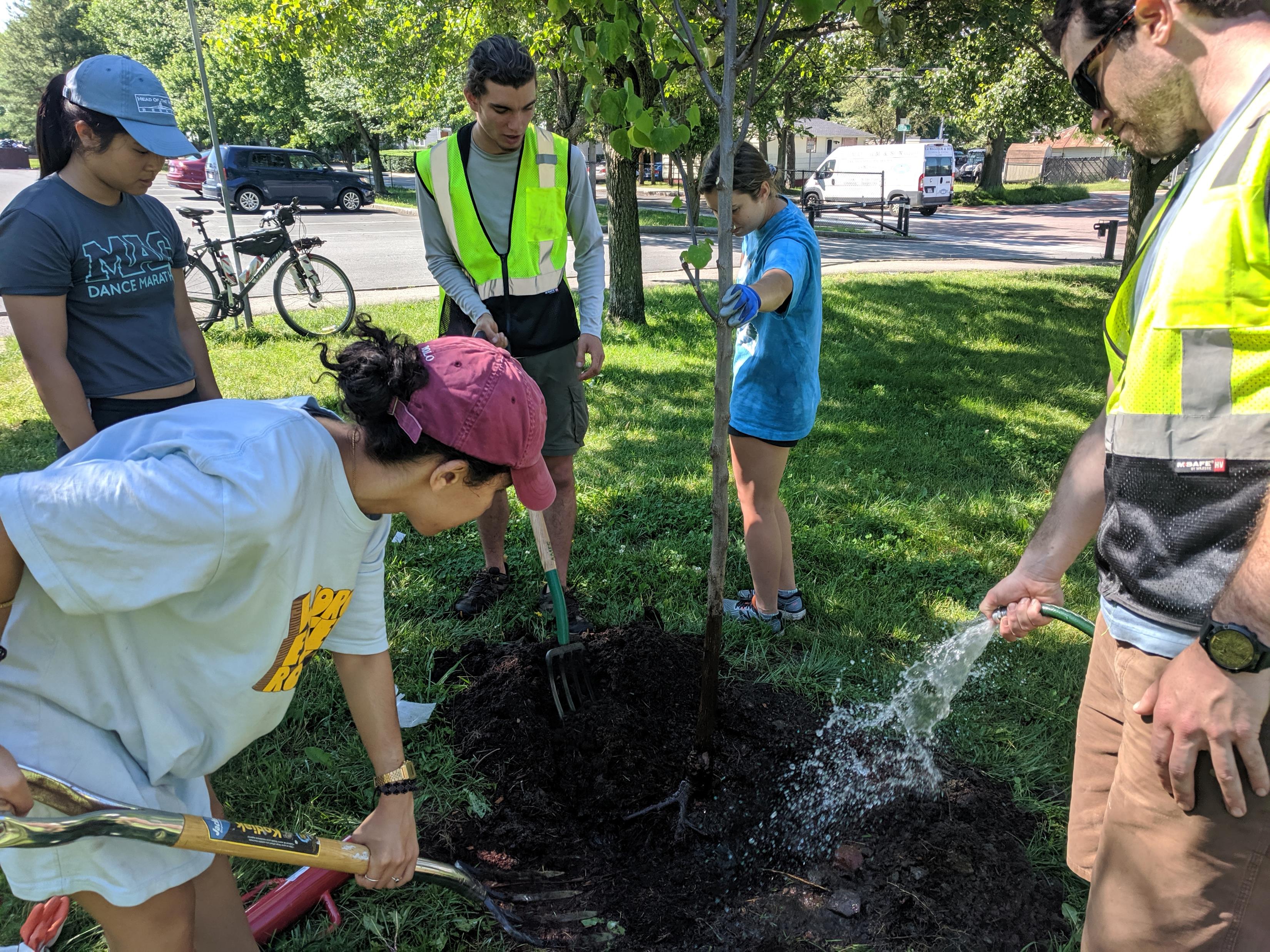 Linear Park: Phase 1
November 2019
Phase 1 Fall 2019 (50 trees)
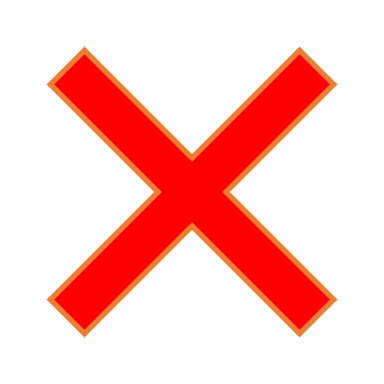 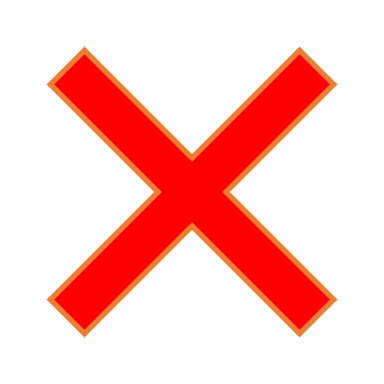 Original Plant List November 1983
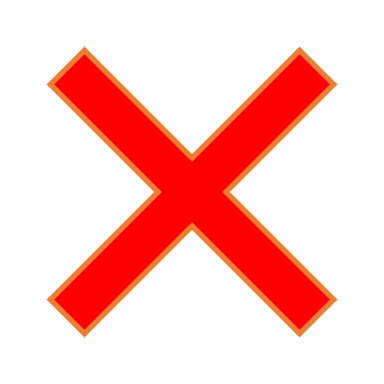 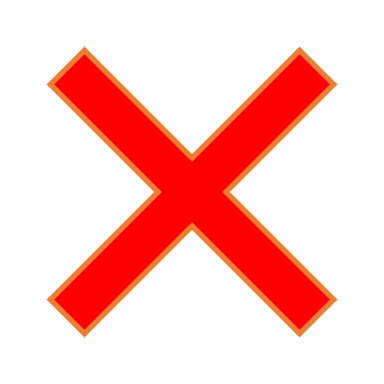 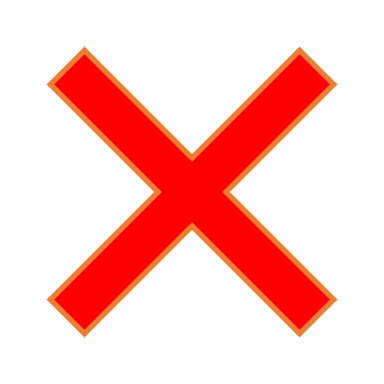 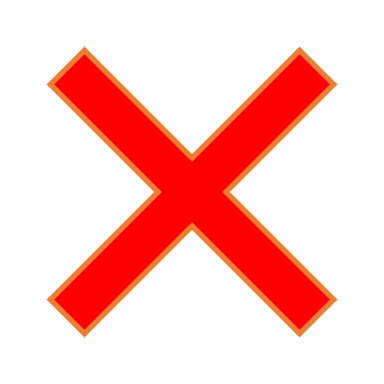 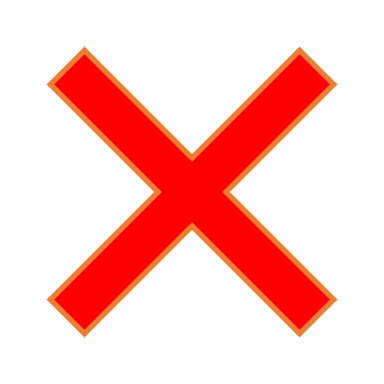 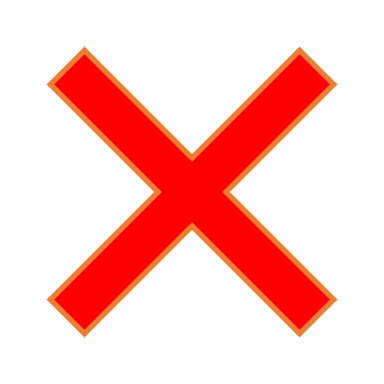 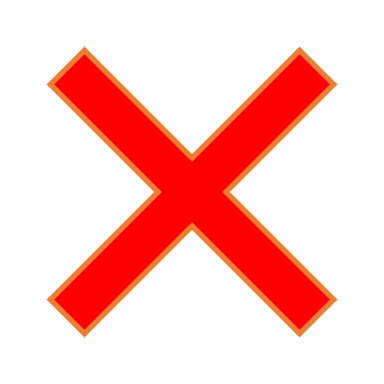 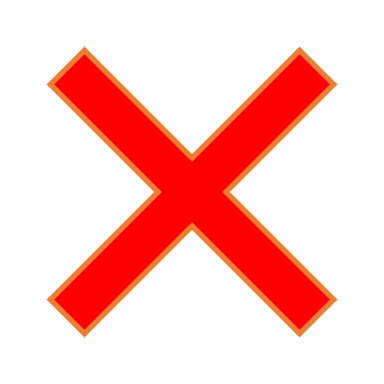 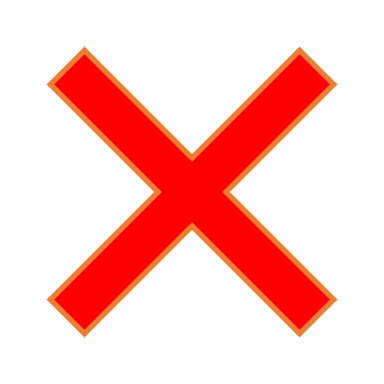 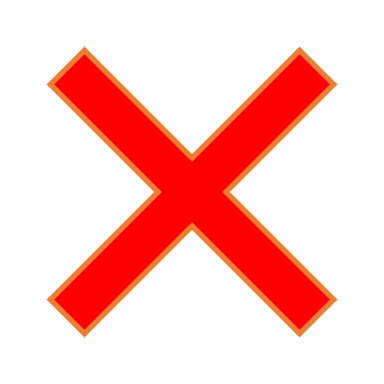 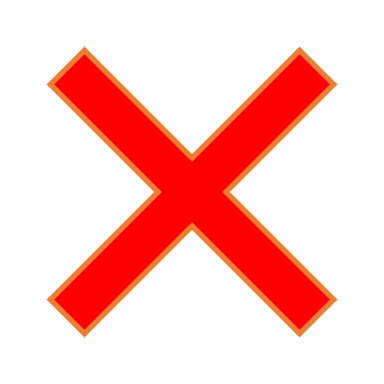 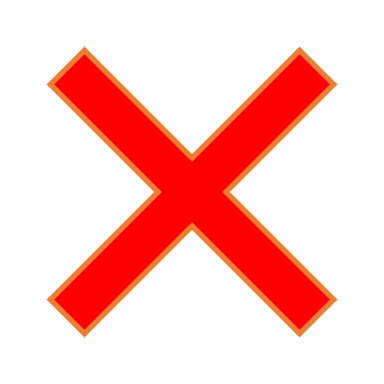 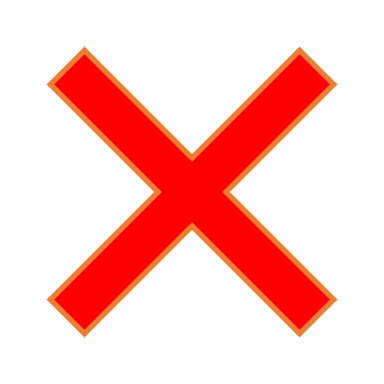 Tree Planting Technique
Bare  Root Trees 
1.5 – 1.75” caliper
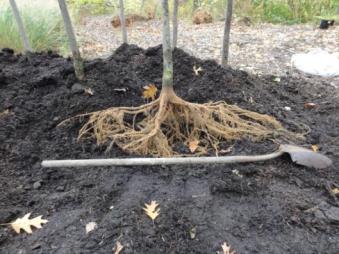 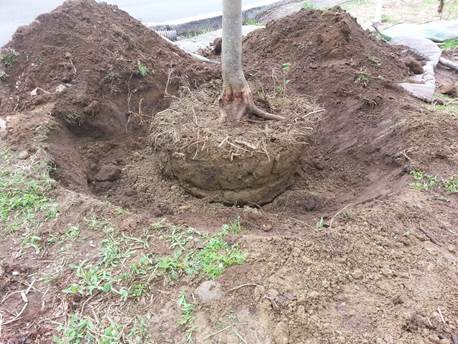 Bare Root Planting
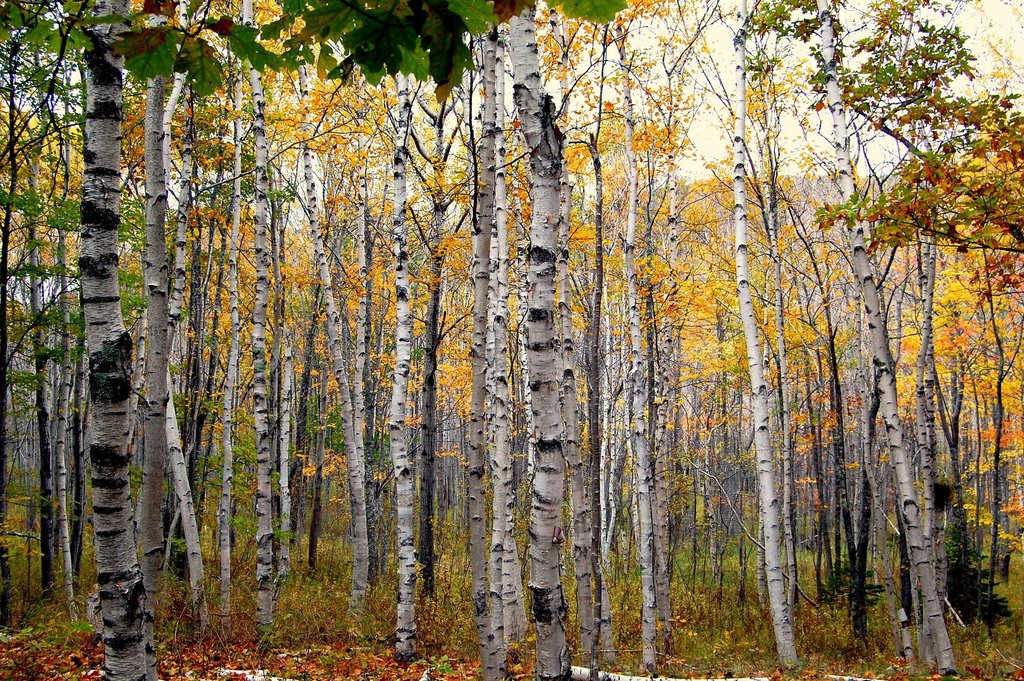 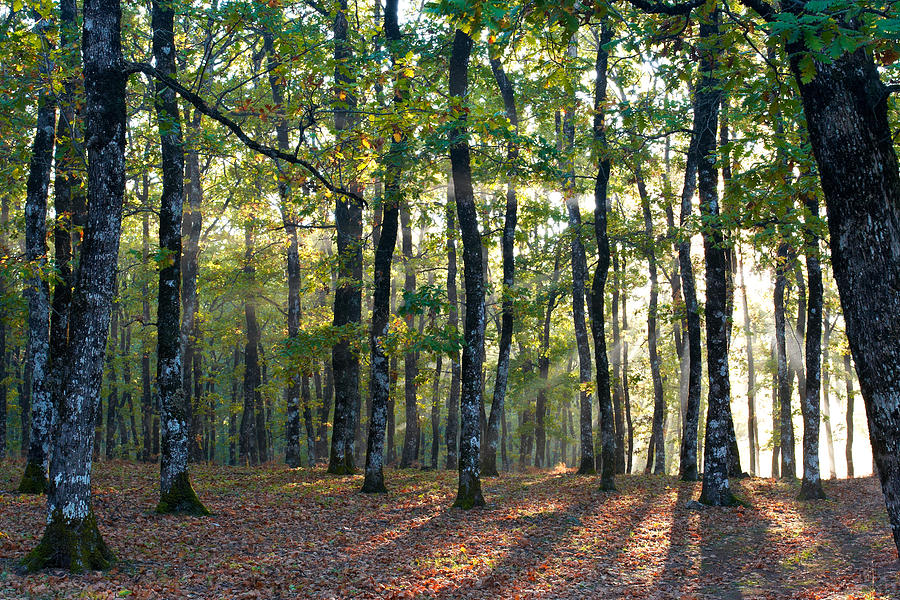 Grove Planting
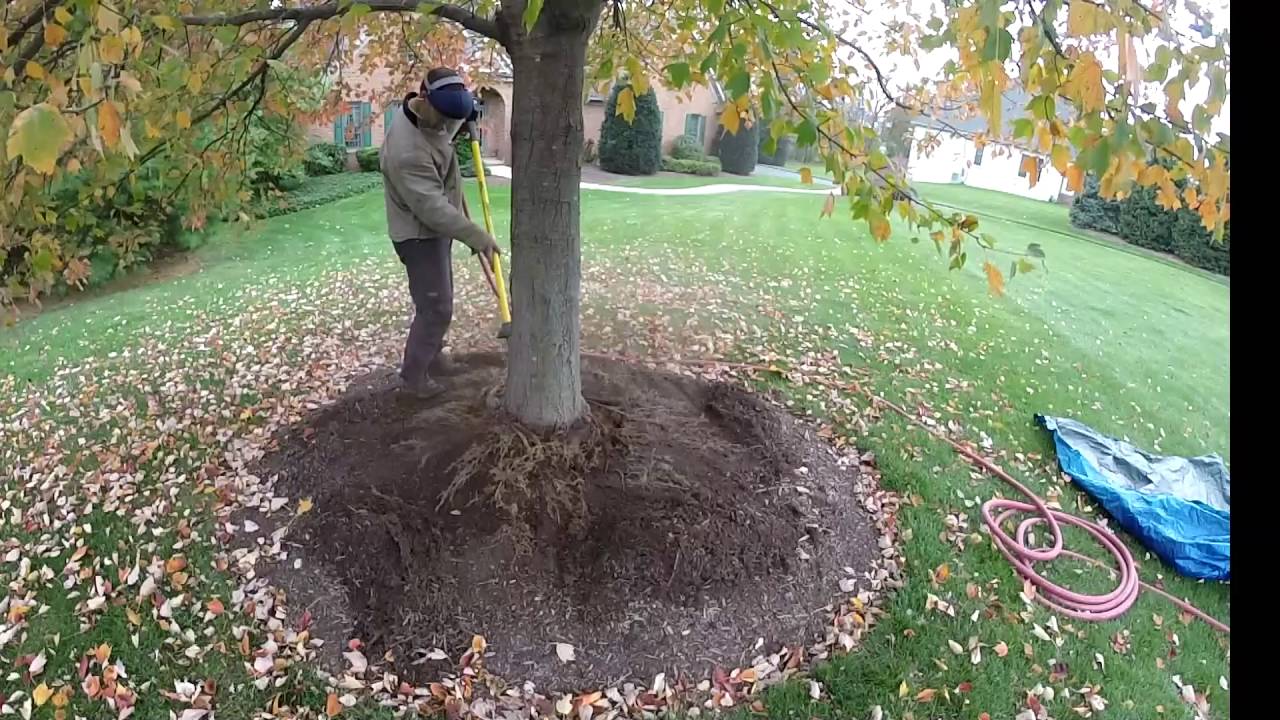 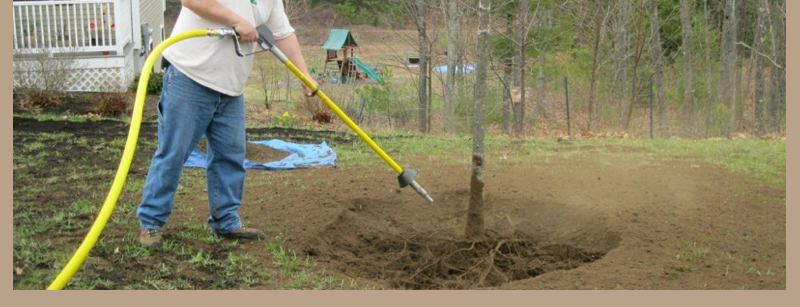 Air Spading
Process of excavating soil surrounding tree roots using compressed air to minimize damage
Tree Species
November 2019
Serviceberry
Amelanchier sp.
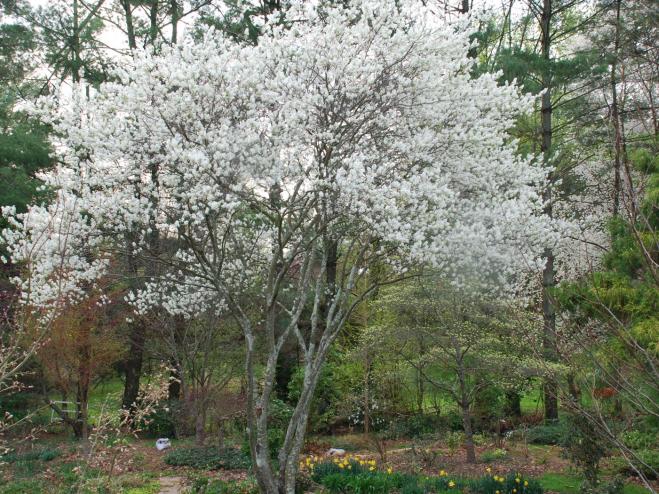 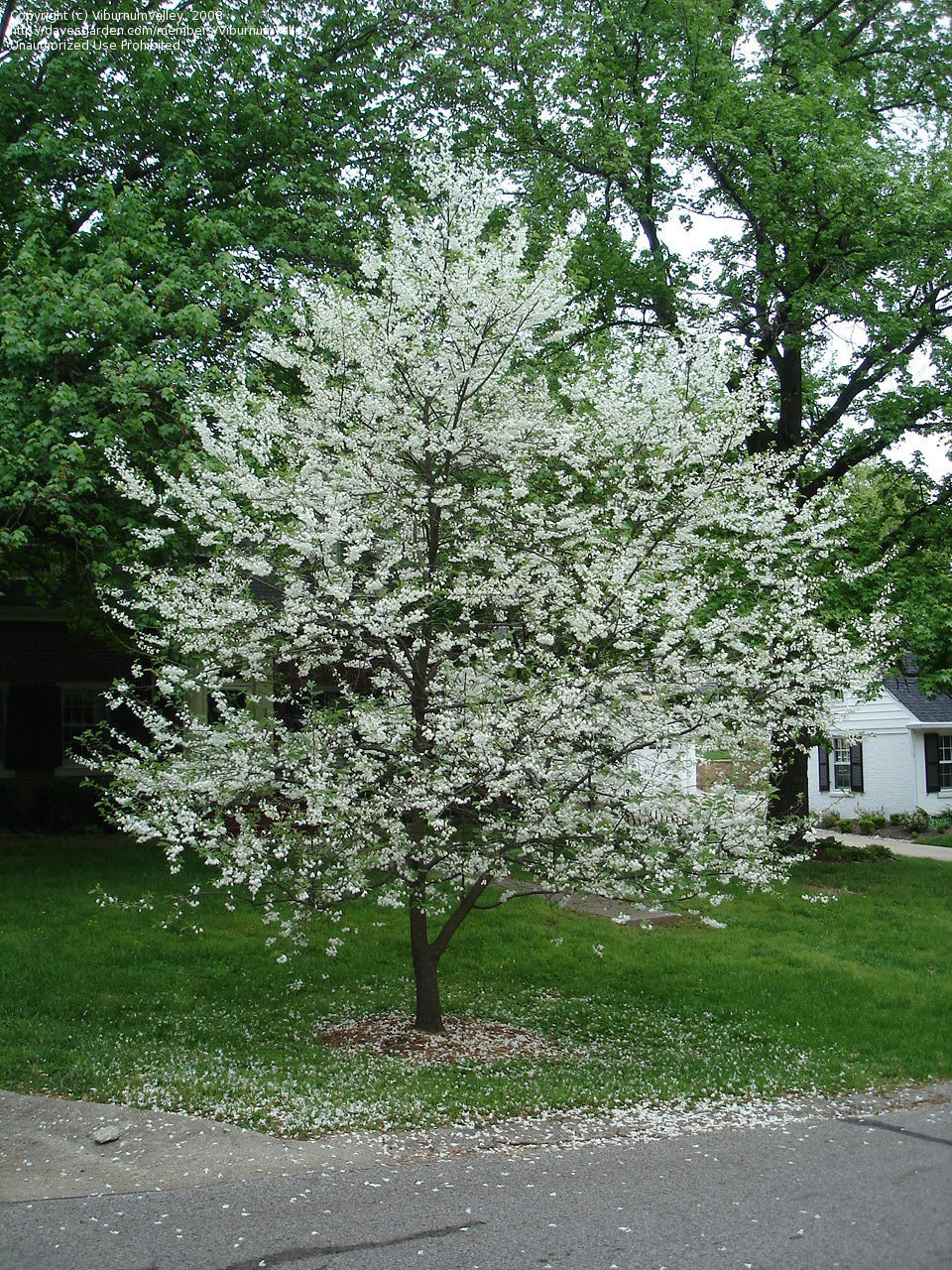 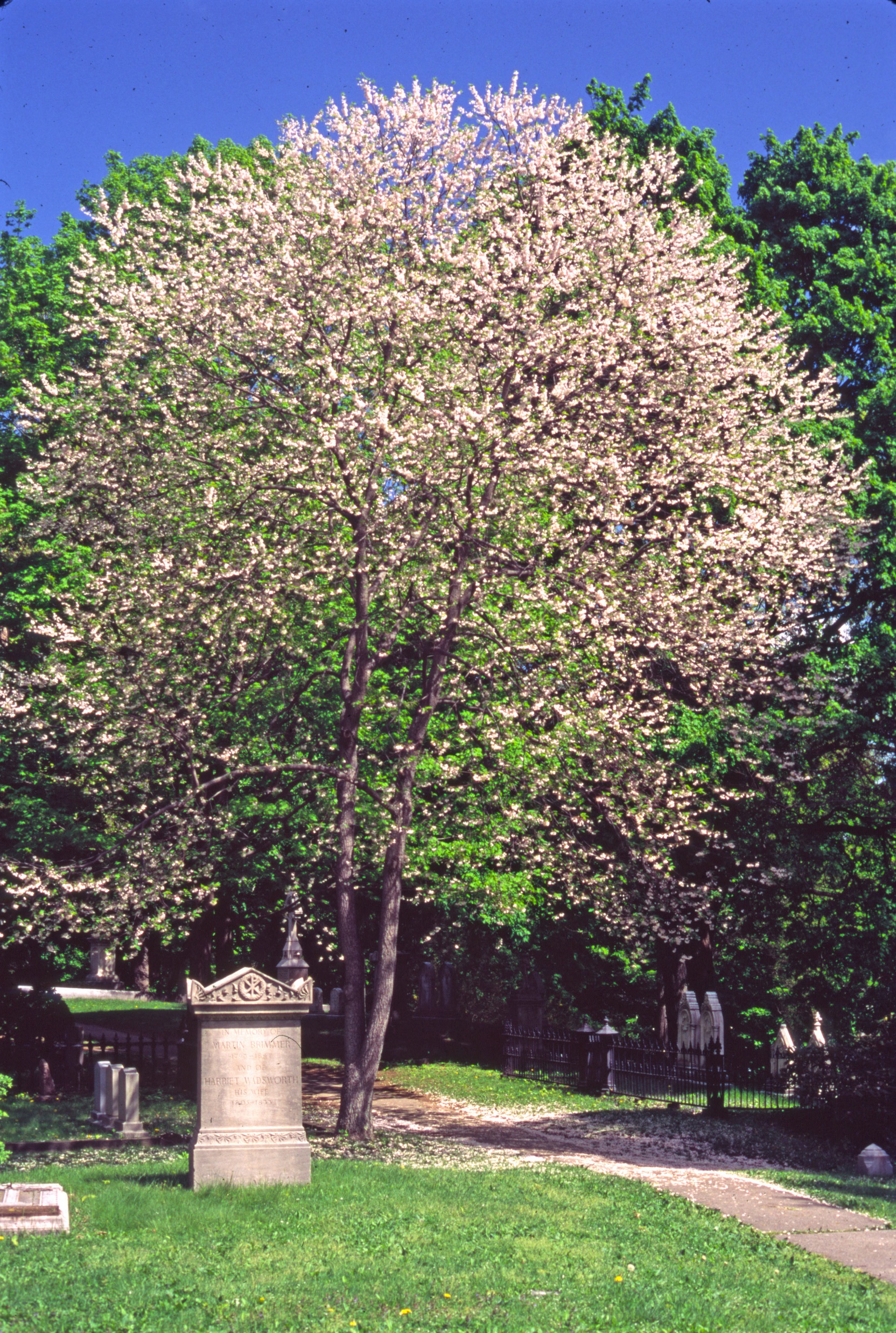 Sliverbell
Halesia sp.
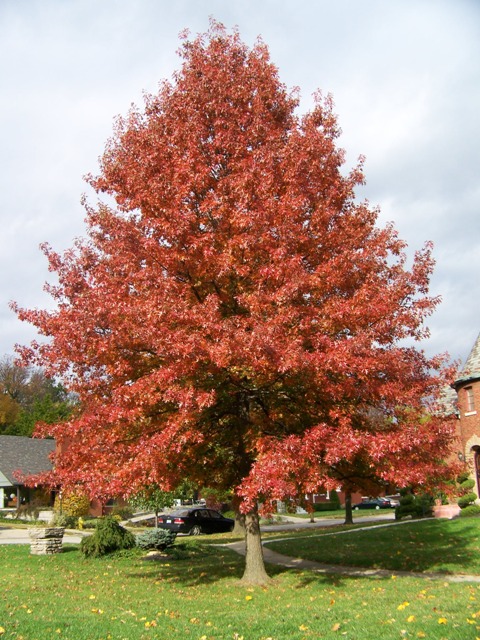 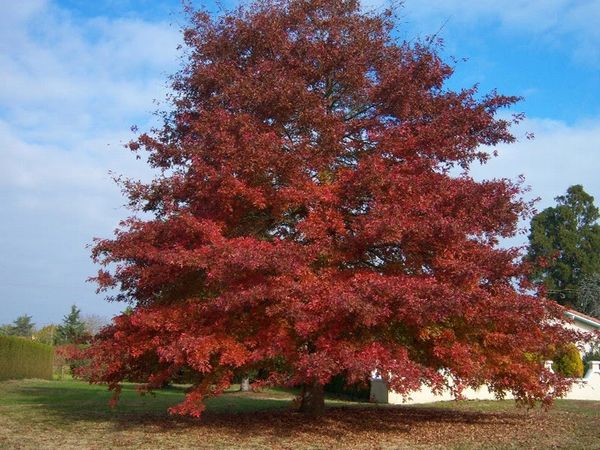 Pin & Red Oak
Quercus palustris + Quercus rubra
Kentucky Coffee Tree
Gymnocladus dioicus
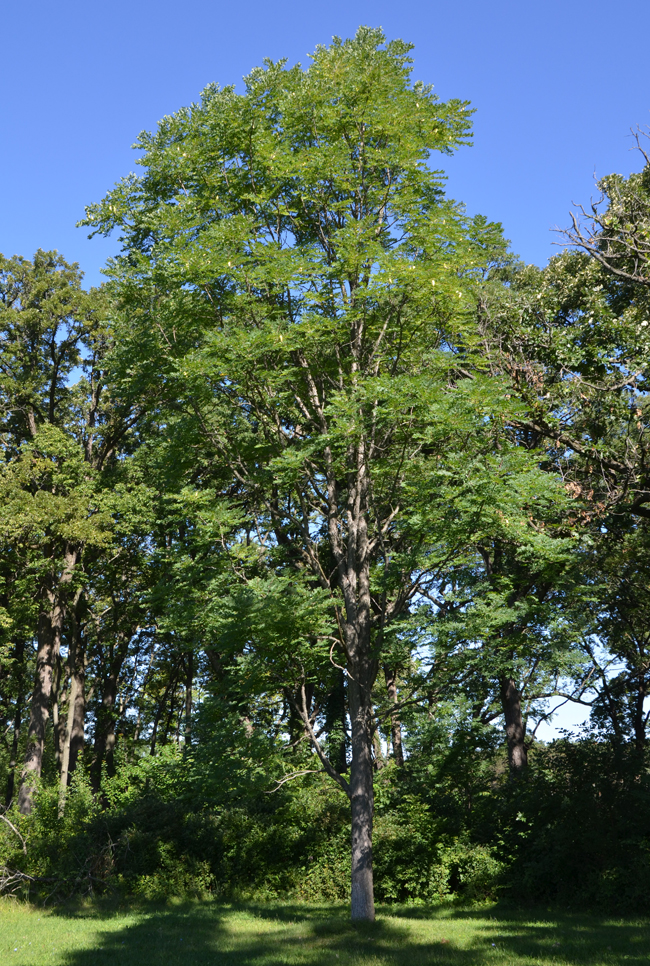 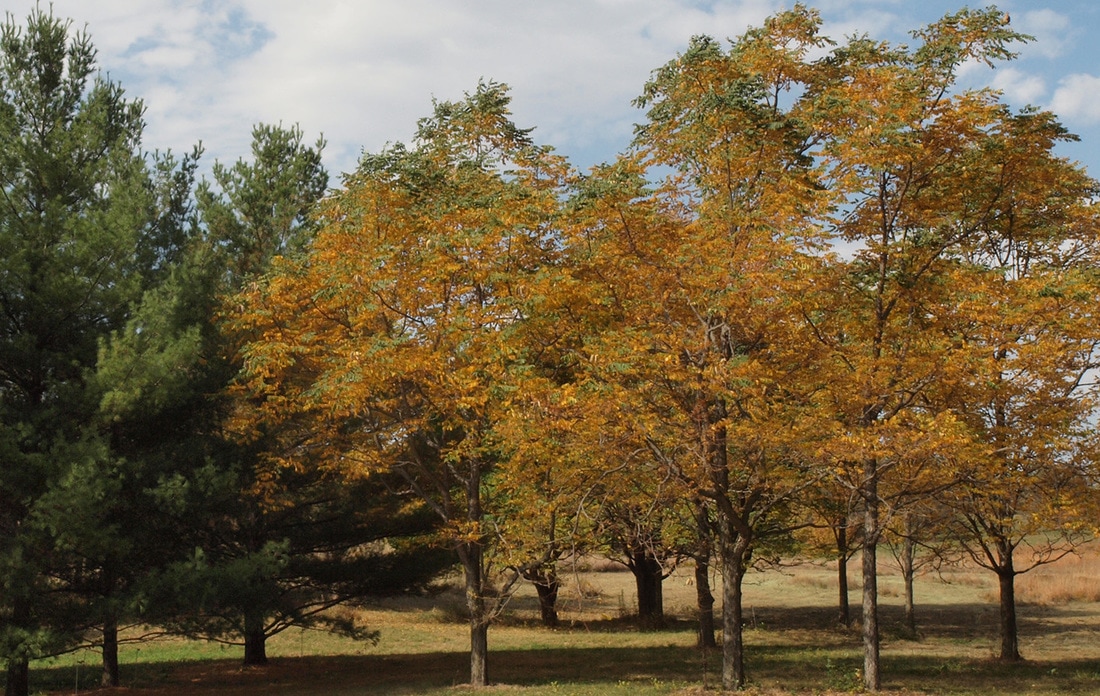 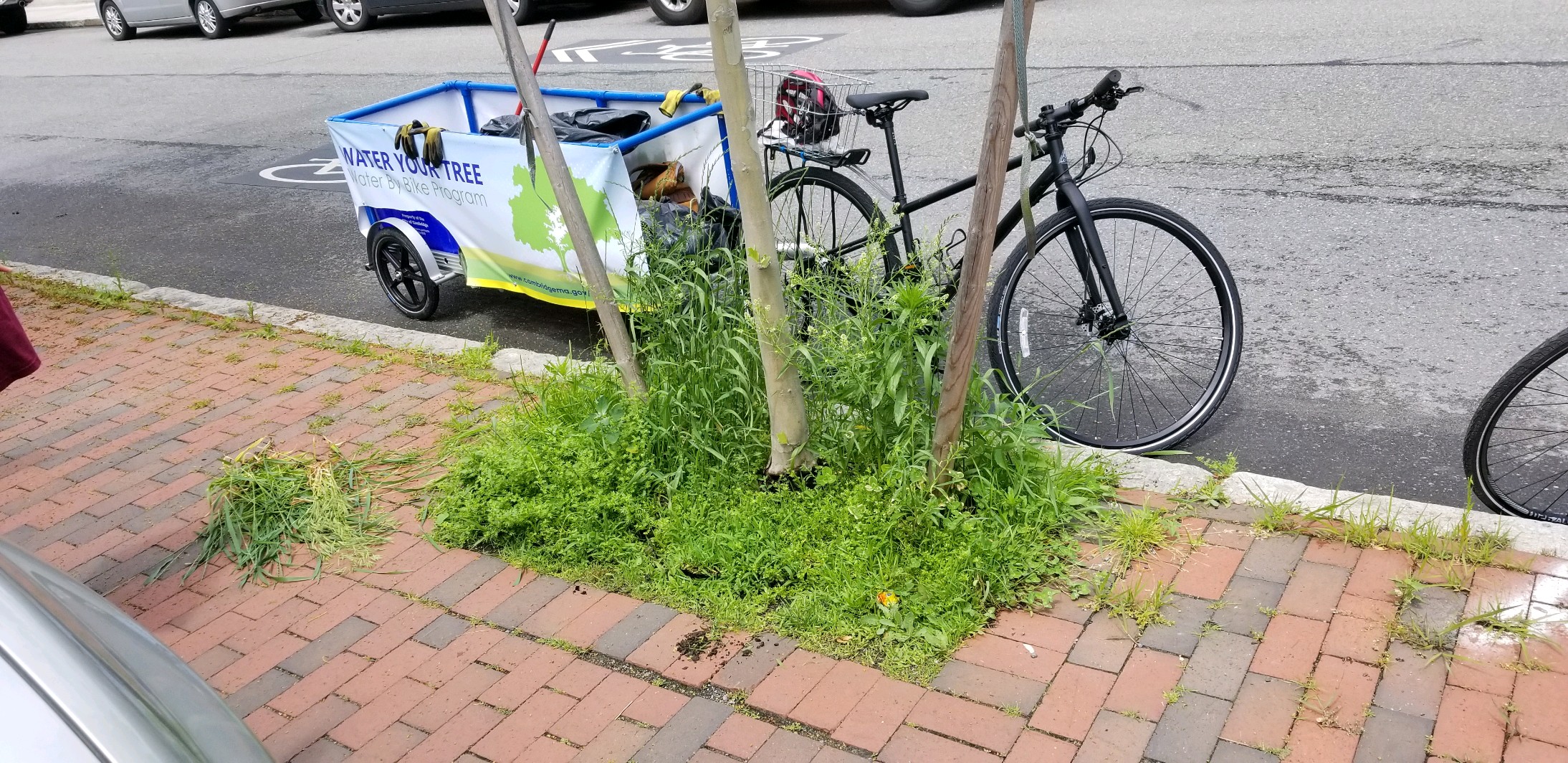 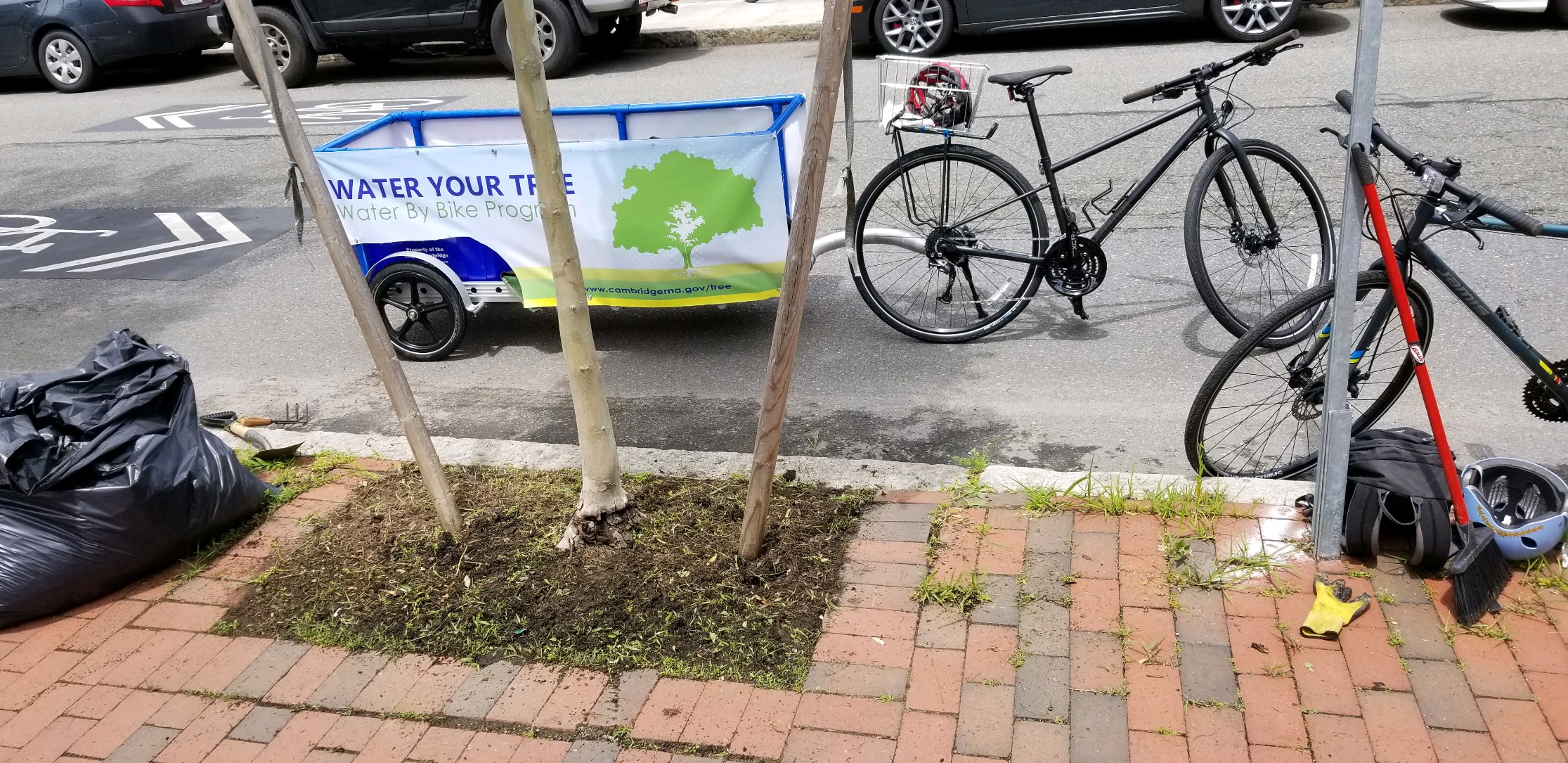 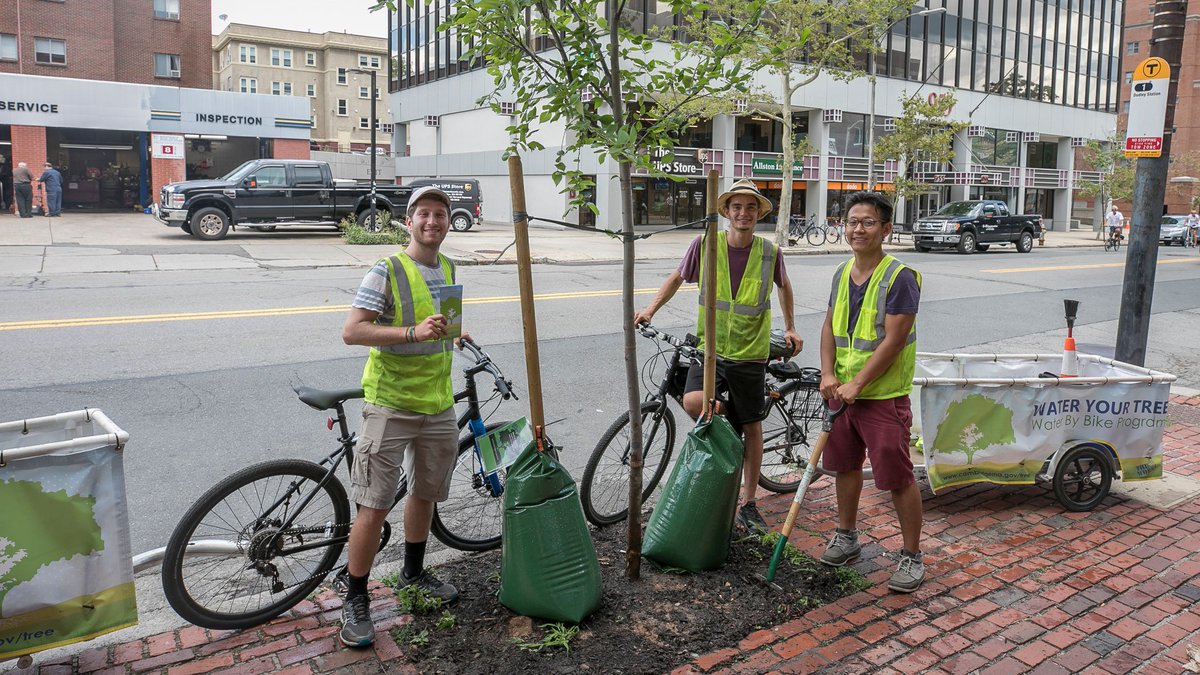 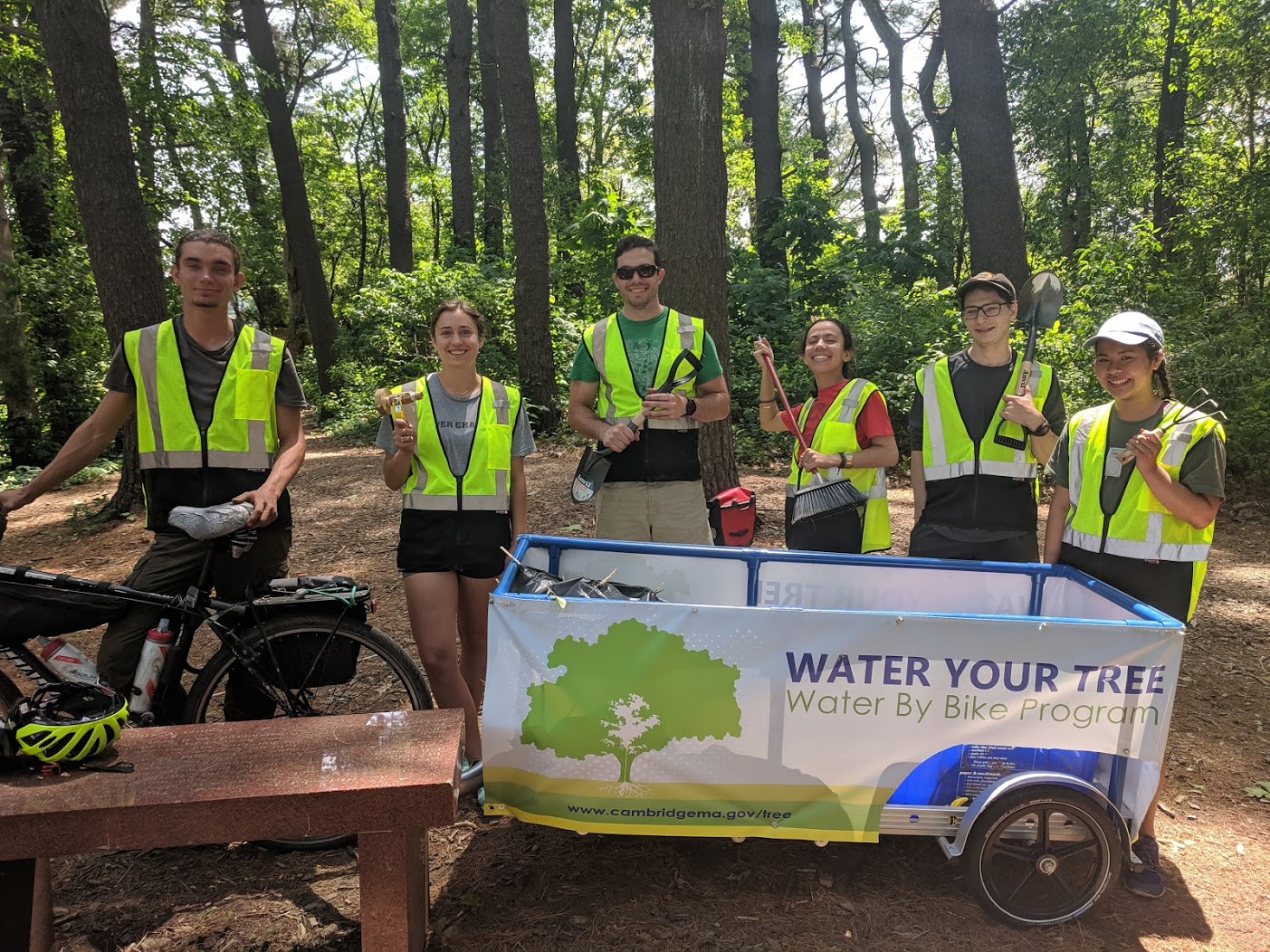 Water By Bike
Commitment to weed and water through full establishment
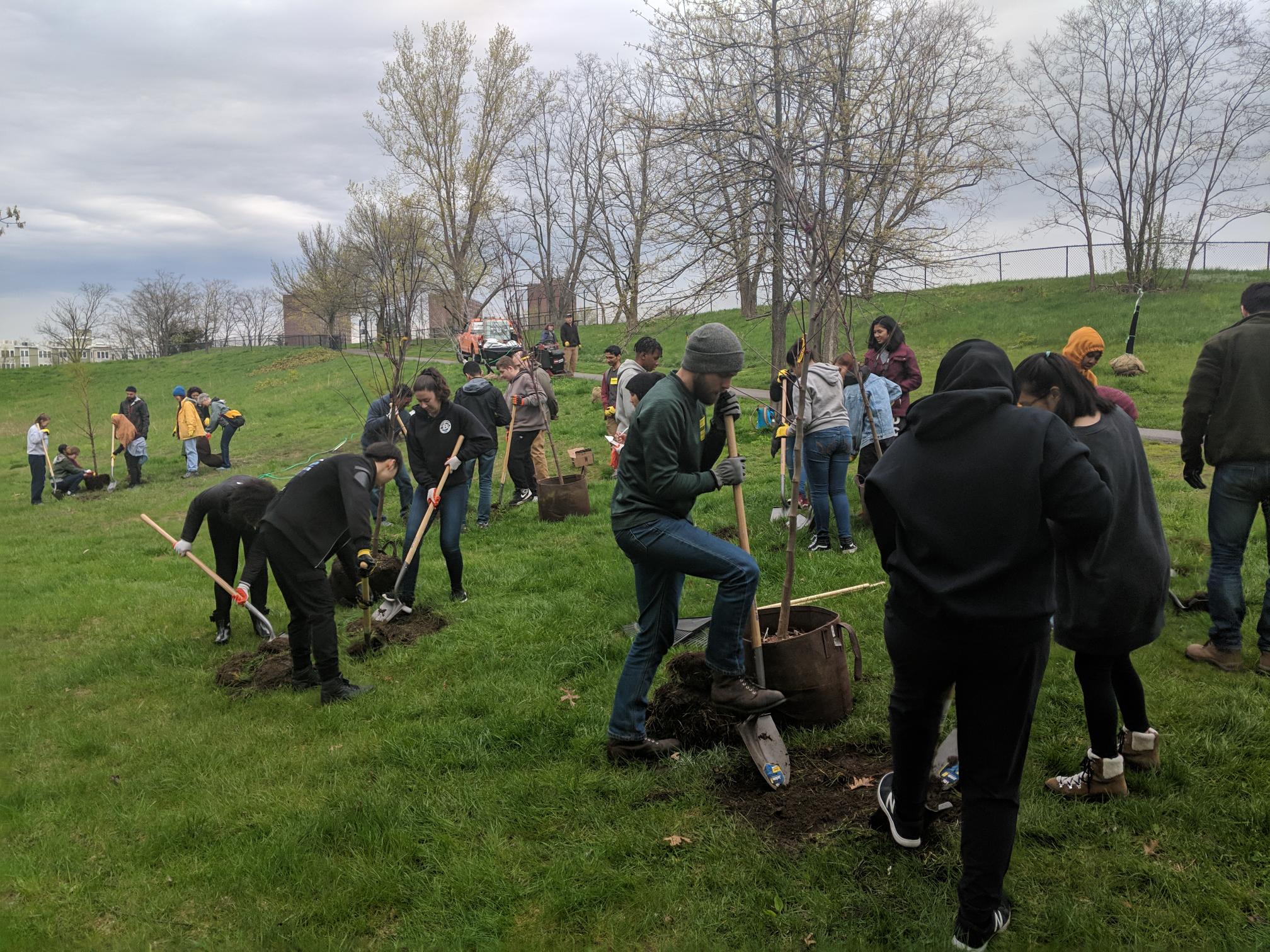 CRLS Student Participation
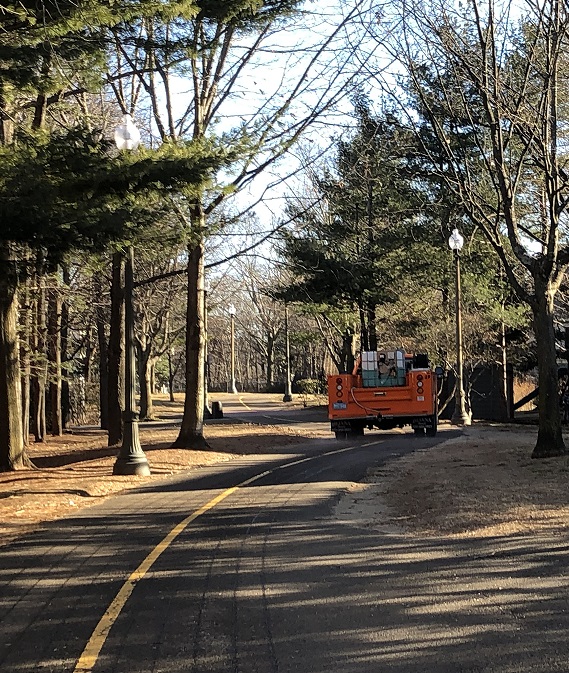 Maintenance Plan         Snow Removal
Pre-treat roads with a saltwater solution in advance of a predicted storm
Inhibits the formation of ice
Solution uses a quarter of the salt normally used to treat roads
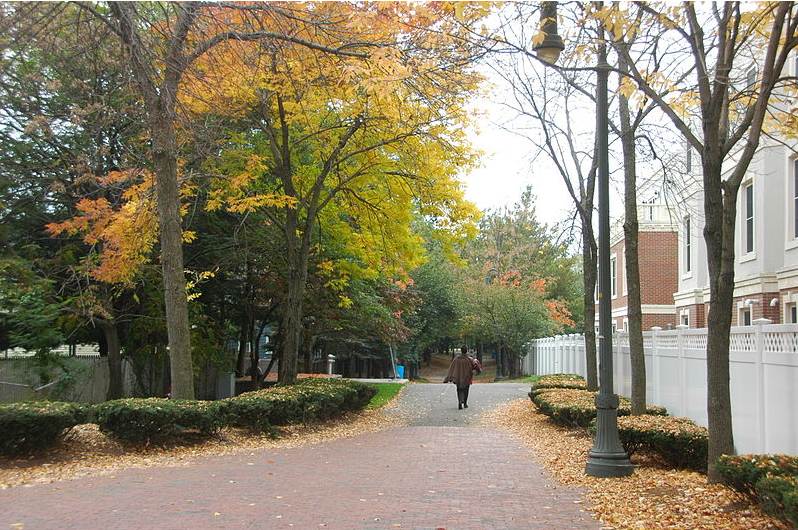 Feedback, Ideas and Questions?
To stay up-to-date via email, please sign in with your email address

     For questions after the meeting contact

    Kate Riley – Community Relations Manager
    617-349-4870
    kriley@cambridgema.gov
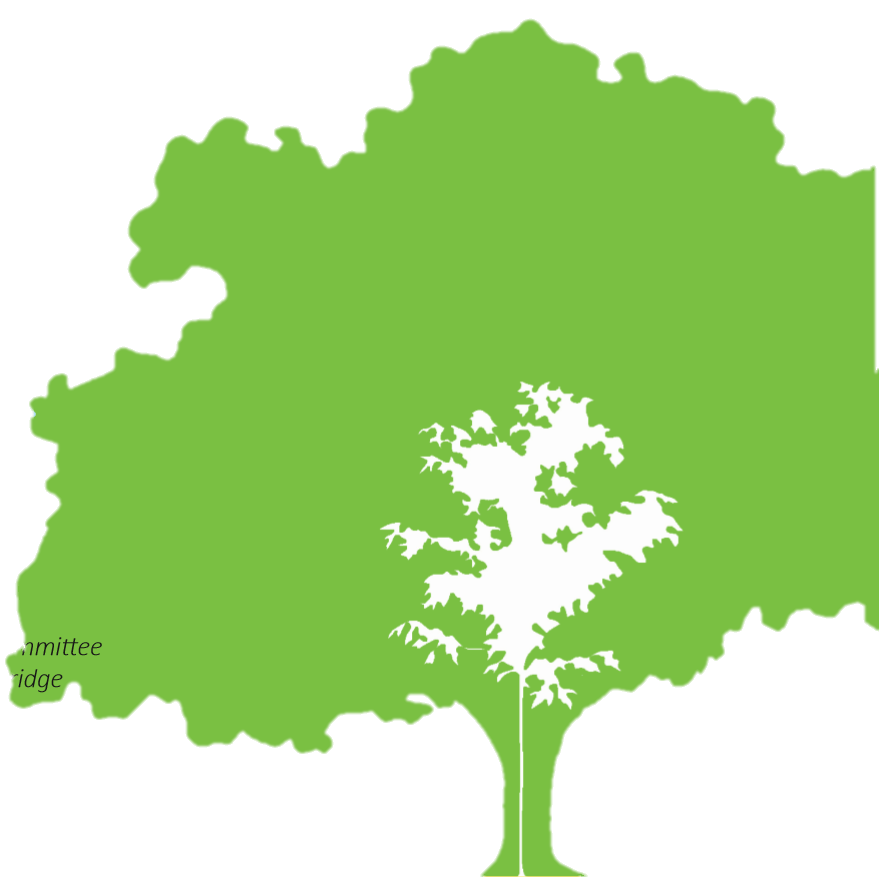 Adopt A Tree Program
I       OUR 
URBAN FOREST
Residents can sign up online and help a young tree get established through our Adopt-A-Tree program. To learn more, visit:
www.cambridgema.gov/adoptatree